Set Theory – Part I
Chapter 1
Set Theory
Sets are fundamental discrete structures and for the basis of more complex discrete structures like graphs

We will develop more fully 
The definitions of sets 
The properties  of sets
The operations on sets
Set Theory
(Def:) A set is an (unordered) collection of unique objects.
The objects in a set are called elements.
One way to describe a set is to list its elements
{0, 1, 2, 3, 4, 5, 6, 7, 8, 9} – the set of digits
{a, b, ...., x, y, z} – the lower case alphabet set
A set can be element of another set
	{{a,b, ...}, {0,1,2, ...., 9}, ... ,{α, β, ....}, ....} – set of all alphabets
Set Theory
Notation, for a set A:
x  A: x is an element of A                                 
x  A: x is not an element of A
Conceptually, a set is like a bag containing objects. This bag can contain another bag containing other objects.
Example: A= {1, {1}, {2}, {1,2}}
How many elements are in A?
1   A? 2   A? {2}   A? {{2}}   A?
Set Theory
Definition: Two sets, A and B, are equal if they contain the same elements.  We write A=B.
Example:
{2,3,5,7}={3,2,7,5}, because a set is unordered
Also, {2,3,5,7}={2,2,3,5,3,7} because a set contains unique elements
However, {2,3,5,7} {2,3}
Special types of sets that come up often
The empty set: Φ ={}
The natural numbers: N = {1, 2, 3, 4, ….}
The integers: Z = {…., -3, -2, -1, 0, 1, 2, 3, ….}
The rational numbers: 
	Q = {1, ½, 1/3, …, -1, -1/2,…, 2, 2/3, …, -2,-2/3,…}
The real numbers: 
	R ={all real numbers on a number line}
	π   R
Representation of a set
A set can be expressed by listing its elements between commas, enclosed by braces.
{2, 4, 6, 8}   (finite set)
{……., -4, -3, -2, -1, 0, 1, 2, 3, 4, …..}  (infinite set)
{{a,b, ...}, {0,1,2, ...., 9}, ... ,{α, β, ....}, ....}
Representation of a set
A set-builder notation is used to describe sets that are too complex to enumerate them.
Suppose E={…., -6, -4, -2, 0, 2, 4, 6, ….}
Set-builder notation
	E={n : n is an even integer} or
	E={n | n is an even integer} 
 Other examples
	A = {x : x is an integer |x| < 4} = {-3, -2, -1, 0, 1, 2, 3}
 The rational numbers: Q={x : x = m/n, m,n   Z, n ≠ 0}
Some illustrations of set-builder notation
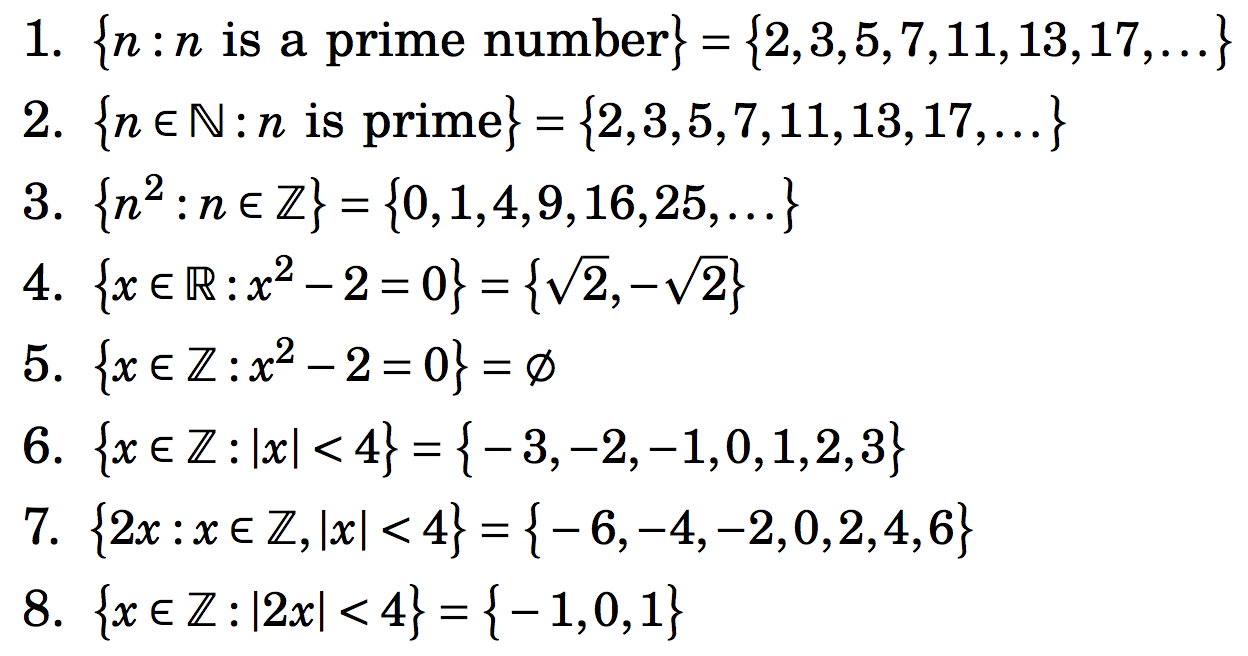 Universe
Equality of Sets, Subsets
If B is a subset of A, every element of B is an element of A. We write  B  A.
Two sets are equal if they have the same elements.
To show that two sets are equal, it is sufficient to show separately that
A  B and 
B  A
Equality of Sets, Subsets (contd.)
Z+ is N, the set of  natural numbers
Q+ is the set of all positive rational numbers
Subsets (contd.)
A set B is a proper subset of a set A, if it is a subset A and is not equal to A (          ).
If A is a subset of B and B is a subset of C, A is a subset of C. (Transitive relation)


Note that if  A has at least one element,  is a proper subset of A.
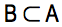 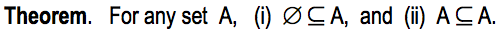 Cardinality of a set
Cardinality of a set A, denoted by |A|: 
It is the number of elements in the set
A set with finite number of elements is called a finite set.
A set with infinite number of elements is called an infinite set.
Sets N, Z, Q, R are all infinite.
Empty set has no element, denoted by 
How many elements does the set {} contain?
Power set
Given a set A, the power set of A, P(A), is the set of all subsets of A.
Examples
Let A={a,b,c}, P(A)={,{a},{b},{c},{a,b},{b,c},{a,c},{a,b,c}}
Let A={{a,b},c}, P(A)={,{{a,b}},{c},{{a,b},c}}
Note: the empty set  and the set itself are always elements of the power set.
Power set
The power set is a fundamental combinatorial object useful when considering all possible combinations of elements of a set
Fact: Let S be a set such that |S|=n, then
|P(S)| = 2n
Some intuition?
Power set
For B={1,2,3,4}
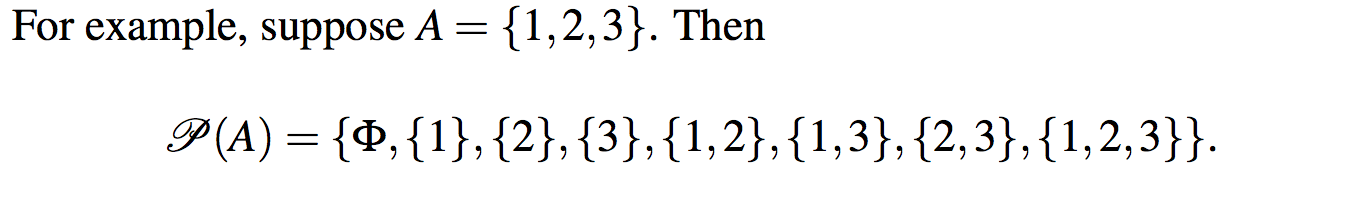 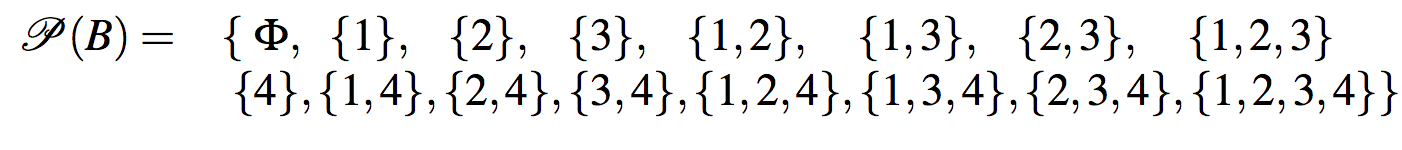 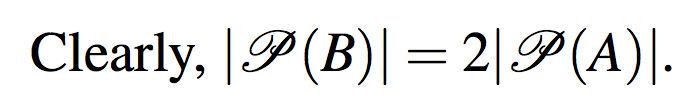 Ordered collection of objects
Sometimes we need to consider ordered collection of objects.
Consider a set S of points in the plane.
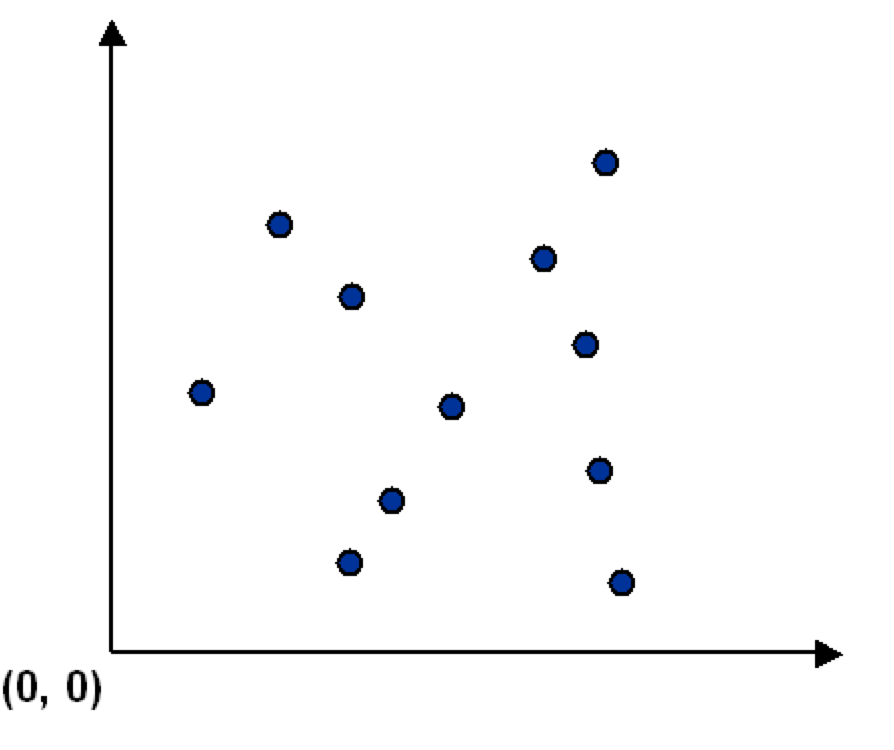 Ordered collection of objects
Sometimes we need to consider ordered collection of objects.
Consider a set  S of points in the plane.
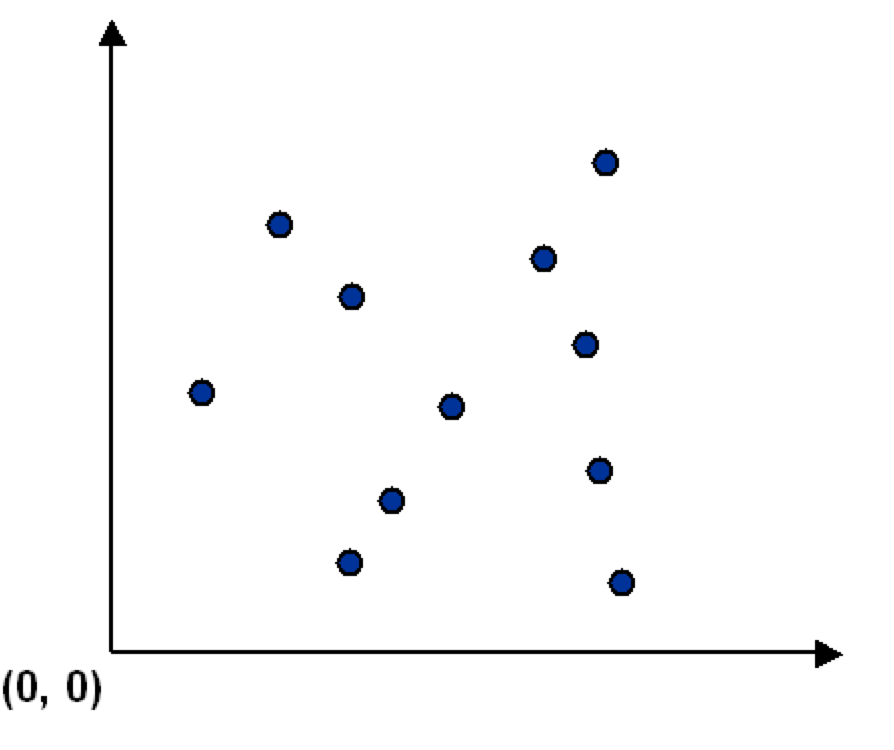 pi =(xi,yi) is the x-y coordinate of the ith point.
S={(x1,y1), (x2,y2), ……, (xm,ym)} represents a set of m ordered objects.
 Each object is an ordered collection of two elements.
S = {p1,p2, …, pm} is also fine.
Tuples
Definition: The ordered n-tuple (a1,a2,…,an) is the ordered collection with the element ai being the ith element for i=1,2,…,n.
Two ordered n-tuples (a1,a2,…,an) and (b1,b2,…,bn) are equal iff for every i=1,2,…,n we have ai=bi.
A 2-tuple (n=2) is called an ordered pair.
Cartesian Product
Definition: Let A and B be two sets.  The Cartesian product of A and B, denoted AxB, is the set of all ordered pairs (a,b) where aA and bB
AxB = { (a,b) | (aA) and (b  B) }
The Cartesian product is also known as the cross product.
The name `Cartesian product’ comes from a geometric interpretation.
Cartesian Product
A = B = R (the set of reals)






R x R can also be written as R2.
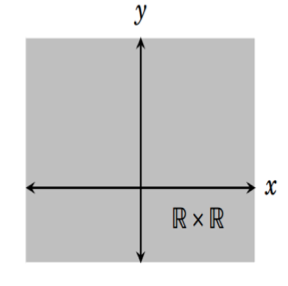 Cartesian Product
A =  R (the set of reals), 
    B = N (the set positive integers) = {1, 2, 3, …}
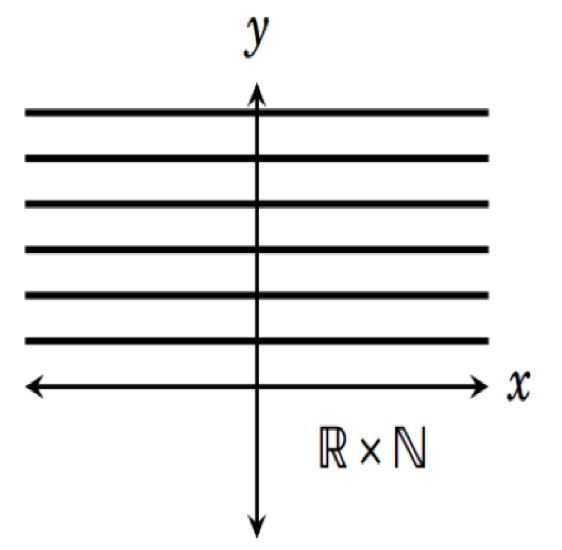 Cartesian Product
A =  R (the set of reals), 
    B = N (the set positive integers) = {1, 2, 3, …}
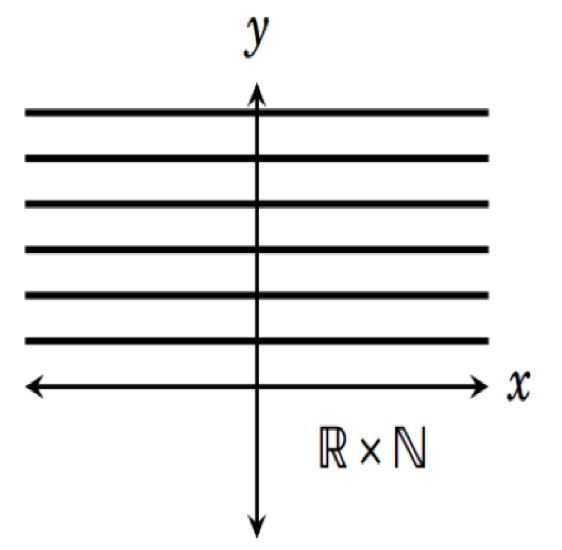 Note that A x B ≠ B x A, if A and B are not equal.
Cartesian Product
A = B = N (the set positive integers) = {1, 2, 3, …}
Cartesian Product
A = B = N (the set positive integers) = {1, 2, 3, …}
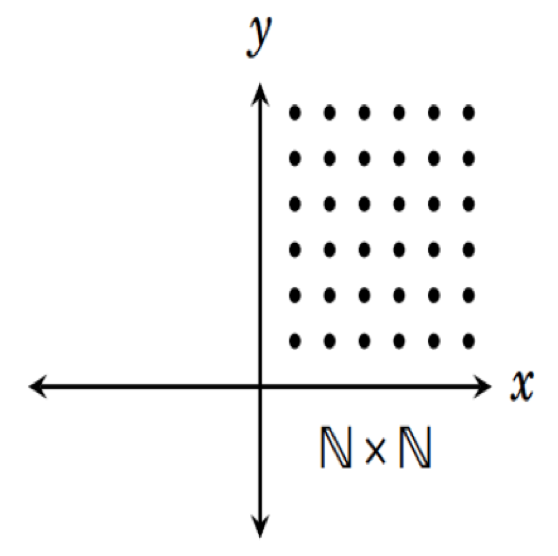 Cartesian Product
Cartesian Products can be generalized for any n-tuple
Definition: The Cartesian product of n sets, A1,A2, …, An, denoted A1A2… An, is
A1A2… An ={ (a1,a2,…,an) | ai  Ai for i=1,2,…,n}
Example: A set of points in three dimension with x-y-z coordinates. Each element of the set is an ordered 3-tuple.
Operations on Sets
Let A and B be two arbitrary sets. Let U be the universal set, (i.e. A  U and B  U).

Union: A  B = {x: x  A or x  B}
Intersection: A  B = {x: x  A and x  B}
Difference: A – B = { x: x  A and x  B}
Symmetric Difference: 
		A △ B = {x: (x  A and x  B) or  (x    A and x  B)}
				 = (A – B)  (B – A)
Complement:       U – A = {x : x  A}
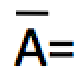 Operations on Sets
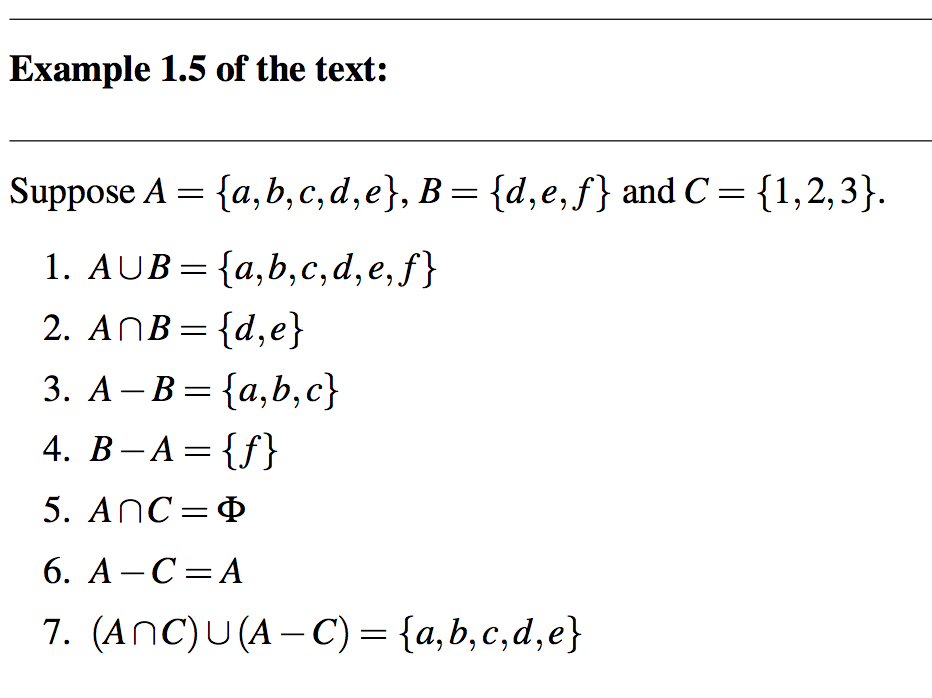 Operations on Sets
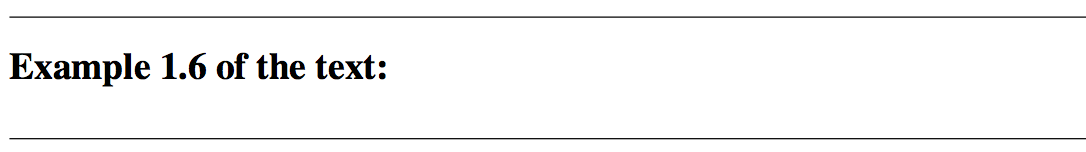 A={x2 : x  R}  B={ax + b : x  R and a,b  R}
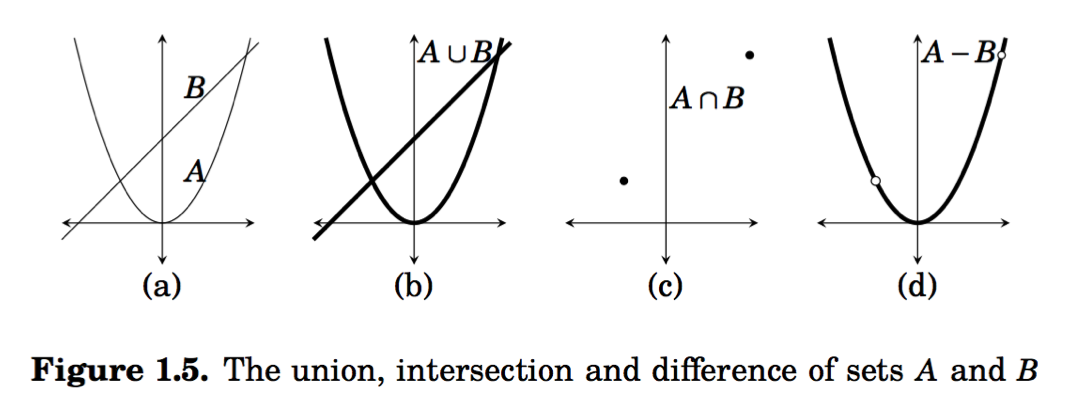 Operations on Sets
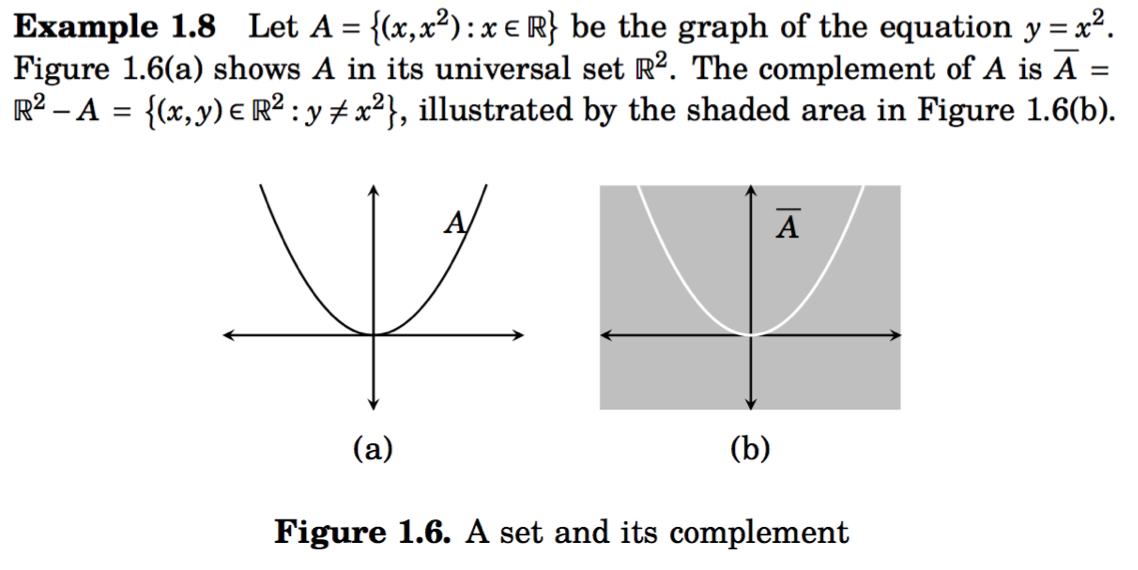 Venn Diagram
It is often used to visualize the various relations between the sets.
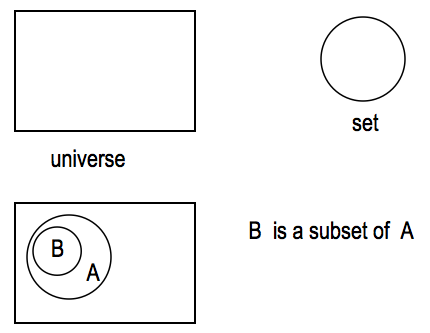 Intersection
The intersection of sets A and B, denoted by   A     B, is the set that contains those elements in both A and B.
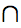 U
A
B
Union
The union  of sets A and B, denoted by A     B, is the set that contains those elements that are in either A or B.
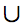 U
A
B
Set Difference
Definition: The difference of two sets A and B, denoted A−B, is the set containing those elements that are in A but not in B
U
A
B
Set Complement
Definition: The complement of a set A, denoted A, consists of all elements not in A.  That is the difference of the universal set U and A.
A = {x | x  A }
U
A
A
Disjoint Sets
Definition: Two sets are said to be disjoint if their intersection is the empty set: A  B = 
U
A
B
Symmetric Difference